2017企业招聘招纳贤士通用PPT模板
适用于：企业招聘/求职简历/个人计划
目    录
CONTENTS
Part 1
请在此处输入您的标题
Part 2
请在此处输入您的标题
Part 3
请在此处输入您的标题
Part 4
请在此处输入您的标题
01 请在此处输入标题
请在这里添加您对这一部分文字简单描述的内容，请在这里添加您对这一部分文字简单描述的内容。
1.1 请在此处输入您的标题
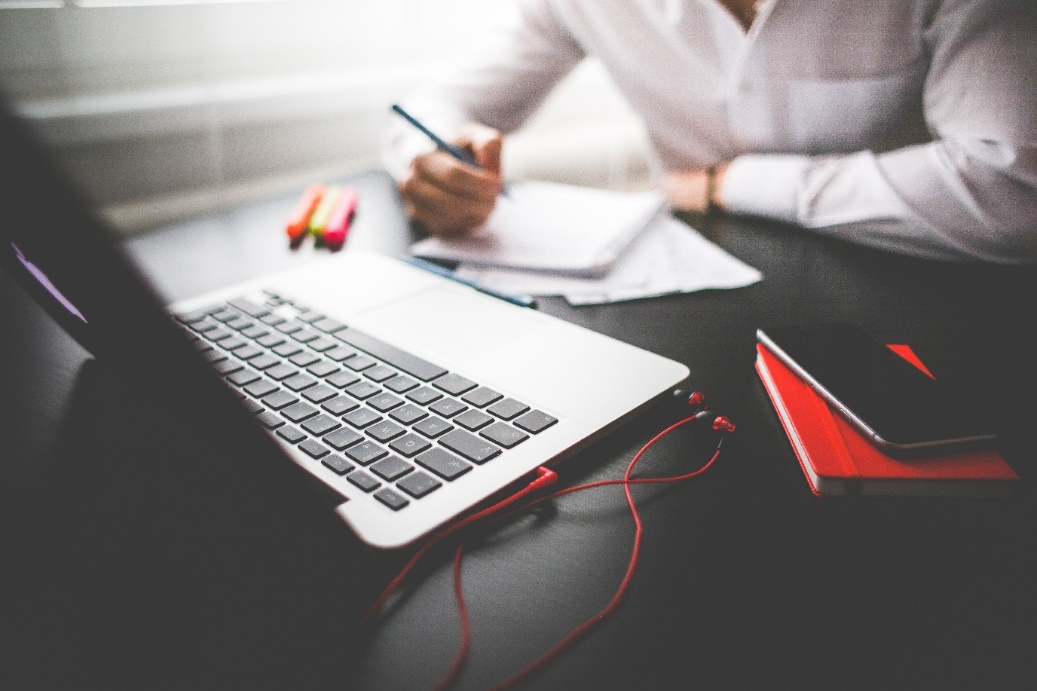 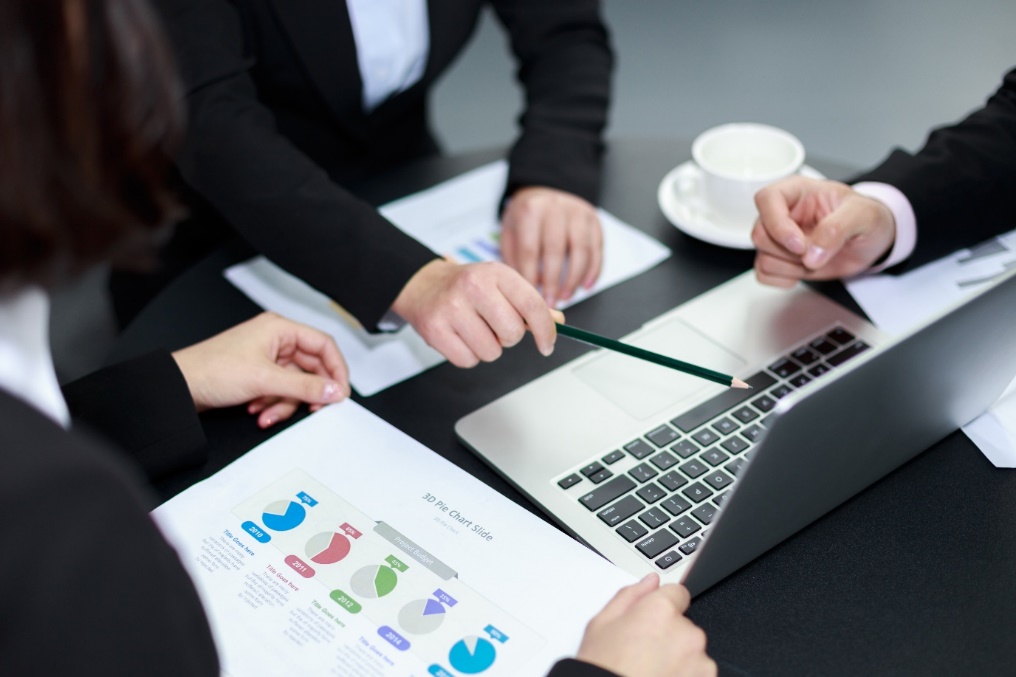 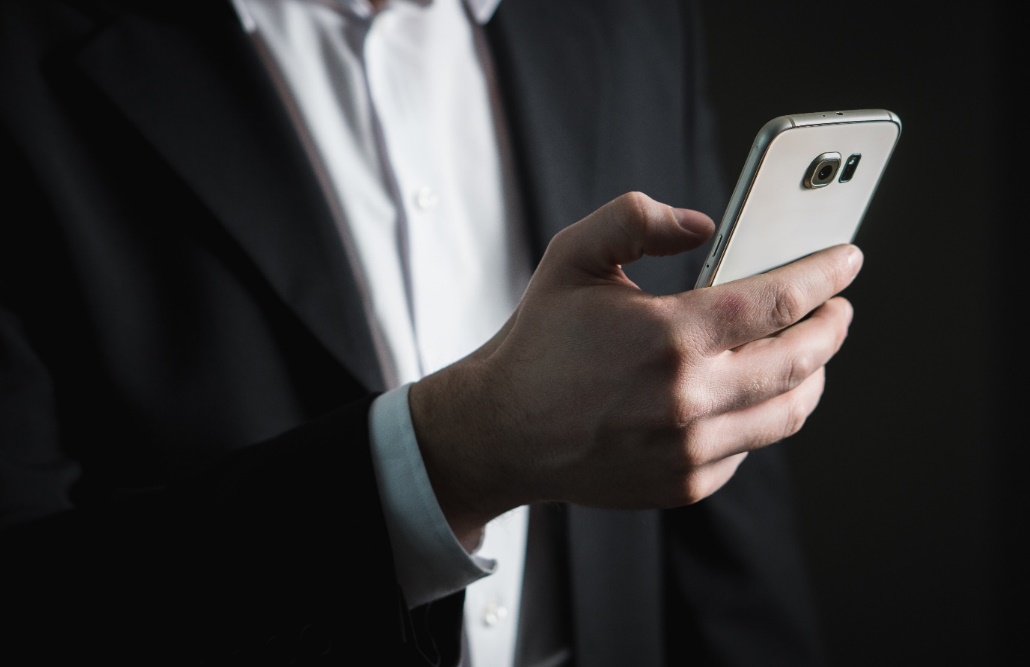 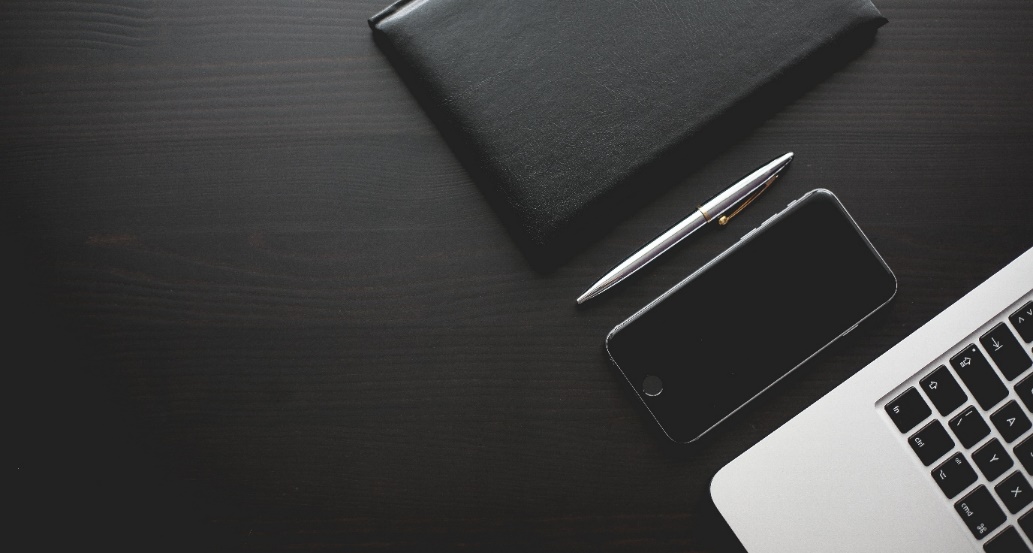 在此处输入文字对自己/公司所需人才的基本特征进行介绍，简单进行叙述，使观看者可以大致了解基本情况。
在此处输入文字对自己/公司所需人才的基本特征进行介绍，简单进行叙述，使观看者可以大致了解基本情况。
在此处输入文字对自己/公司所需人才的基本特征进行介绍，简单进行叙述，使观看者可以大致了解基本情况。
在此处输入文字对自己/公司所需人才的基本特征进行介绍，简单进行叙述，使观看者可以大致了解基本情况。
1.2 请在此处输入您的标题
2014
2015
2016
2017
在此处输入文字对自己/公司所需人才的基本特征进行介绍。
在此处输入文字对自己/公司所需人才的基本特征进行介绍。
在此处输入文字对自己/公司所需人才的基本特征进行介绍。
在此处输入文字对自己/公司所需人才的基本特征进行介绍。
输入小标题
输入小标题
输入小标题
输入小标题
1.3 请在此处输入您的标题
输入小标题
输入小标题
在此处输入文字对自己/公司所需人才的基本特征进行介绍，简单进行叙述，使观看者可以大致了解基本情况。
在此处输入文字对自己/公司所需人才的基本特征进行介绍，简单进行叙述，使观看者可以大致了解基本情况。
输入小标题
输入小标题
在此处输入文字对自己/公司所需人才的基本特征进行介绍，简单进行叙述，使观看者可以大致了解基本情况。
在此处输入文字对自己/公司所需人才的基本特征进行介绍，简单进行叙述，使观看者可以大致了解基本情况。
1.4 请在此处输入您的标题
在此处输入文字对自己/公司所需人才的基本特征进行介绍，
简单进行叙述，使观看者可以大致了解基本情况。
输入小标题
在此处输入文字对自己/公司所需人才的基本特征进行介绍，
简单进行叙述，使观看者可以大致了解基本情况。
输入小标题
在此处输入文字对自己/公司所需人才的基本特征进行介绍，
简单进行叙述，使观看者可以大致了解基本情况。
输入小标题
在此处输入文字对自己/公司所需人才的基本特征进行介绍，
简单进行叙述，使观看者可以大致了解基本情况。
输入小标题
02 请在此处输入标题
请在这里添加您对这一部分文字简单描述的内容，请在这里添加您对这一部分文字简单描述的内容。
2.1 请在此处输入您的标题
输入小标题
在此处输入文字对自己/公司所需人才的基本特征进行介绍。
输入小标题
在此处输入文字对自己/公司所需人才的基本特征进行介绍。
输入小标题
在此处输入文字对自己/公司所需人才的基本特征进行介绍。
输入小标题
在此处输入文字对自己/公司所需人才的基本特征进行介绍。
2.2 请在此处输入您的标题
输入小标题
在此处输入文字对自己/公司所需人才的基本特征进行介绍。
输入小标题
在此处输入文字对自己/公司所需人才的基本特征进行介绍。
输入小标题
在此处输入文字对自己/公司所需人才的基本特征进行介绍。
2.3 请在此处输入您的标题
15%
35%
55%
75%
95%
在此处输入文字对公司所需人才的基本特征进行介绍。
在此处输入文字对公司所需人才的基本特征进行介绍。
在此处输入文字对公司所需人才的基本特征进行介绍。
在此处输入文字对公司所需人才的基本特征进行介绍。
在此处输入文字对公司所需人才的基本特征进行介绍。
输入小标题
输入小标题
输入小标题
输入小标题
输入小标题
2.4 请在此处输入您的标题
标题
标题
标题
标题
01
02
03
04
输入小标题
在此处输入文字对自己/公司所需人才的基本特征进行介绍。
输入小标题
在此处输入文字对自己/公司所需人才的基本特征进行介绍。
输入小标题
在此处输入文字对自己/公司所需人才的基本特征进行介绍。
输入小标题
在此处输入文字对自己/公司所需人才的基本特征进行介绍。
03 请在此处输入标题
请在这里添加您对这一部分文字简单描述的内容，请在这里添加您对这一部分文字简单描述的内容。
3.1 请在此处输入您的标题
在此处输入文字对自己/公司所需人才的基本特征进行介绍，简单进行叙述。
01
在此处输入文字对自己/公司所需人才的基本特征进行介绍，简单进行叙述，使观看者可以大致了解基本情况。在此处输入文字对自己/公司所需人才的基本特征进行介绍，简单进行叙述，使观看者可以大致了解基本情况。
02
在此处输入文字对自己/公司所需人才的基本特征进行介绍，简单进行叙述，使观看者可以大致了解基本情况。在此处输入文字对自己/公司所需人才的基本特征进行介绍，简单进行叙述，使观看者可以大致了解基本情况。
03
3.2 请在此处输入您的标题
在此处输入文字对自己/公司所需人才的基本特征进行介绍，简单进行叙述。
在此处输入文字对自己/公司所需人才的基本特征进行介绍，简单进行叙述。
在此处输入文字对自己/公司所需人才的基本特征进行介绍，简单进行叙述。
03
01
02
输入小标题
输入小标题
输入小标题
输入小标题
3.3 请在此处输入您的标题
在此处输入文字对自己/公司所需人才的基本特征进行介绍。
在此处输入文字对自己/公司所需人才的基本特征进行介绍。
在此处输入文字对自己/公司所需人才的基本特征进行介绍。
在此处输入文字对自己/公司所需人才的基本特征进行介绍。
3.4 请在此处输入您的标题
在此处输入文字
对自己/公司所
需人才的基本
特征进行介绍
，简单进行
叙述。
在此处输入文字
对自己/公司所
需人才的基本
特征进行介绍
，简单进行
叙述。
在此处输入文字
对自己/公司所
需人才的基本
特征进行介绍
，简单进行
叙述。
在此处输入文字
对自己/公司所
需人才的基本
特征进行介绍
，简单进行
叙述。
A
B
C
D
04 请在此处输入标题
请在这里添加您对这一部分文字简单描述的内容，请在这里添加您对这一部分文字简单描述的内容。
4.1 请在此处输入您的标题
60%
80%
70%
90%
在此处输入文字对公司所需人才的基本特征进行介绍。
在此处输入文字对公司所需人才的基本特征进行介绍。
在此处输入文字对公司所需人才的基本特征进行介绍。
在此处输入文字对公司所需人才的基本特征进行介绍。
在此处输入文字对自己/公司所需人才的基本特征进行介绍。在此处输入文字对自己/公司所需人才的基本特征进行介绍。
输入小标题
在此处输入文字对自己/公司所需人才的基本特征进行介绍。在此处输入文字对自己/公司所需人才的基本特征进行介绍。
输入小标题
在此处输入文字对自己/公司所需人才的基本特征进行介绍。在此处输入文字对自己/公司所需人才的基本特征进行介绍。
输入小标题
4.2 请在此处输入您的标题
4.4 请在此处输入您的标题
在此处输入文字对自己/公司所需人才的基本特征进行介绍。
输入小标题
输入小标题
输入小标题
在此处输入文字对自己/公司所需人才的基本特征进行介绍。
输入小标题
在此处输入文字对自己/公司所需人才的基本特征进行介绍。
在此处输入文字对自己/公司所需人才的基本特征进行介绍。
4.3 请在此处输入您的标题
输入小标题
在此处输入文字对自己/公司所需人才的基本特征进行介绍。
输入小标题
在此处输入文字对自己/公司所需人才的基本特征进行介绍。
输入小标题
在此处输入文字对自己/公司所需人才的基本特征进行介绍。
输入小标题
在此处输入文字对自己/公司所需人才的基本特征进行介绍。
输入标题
输入小标题
在此处输入文字对自己/公司所需人才的基本特征进行介绍。
输入小标题
在此处输入文字对自己/公司所需人才的基本特征进行介绍。
XX公司欢迎您的加入
--------让我们携手飞扬，共创辉煌！
制作人：PPT网